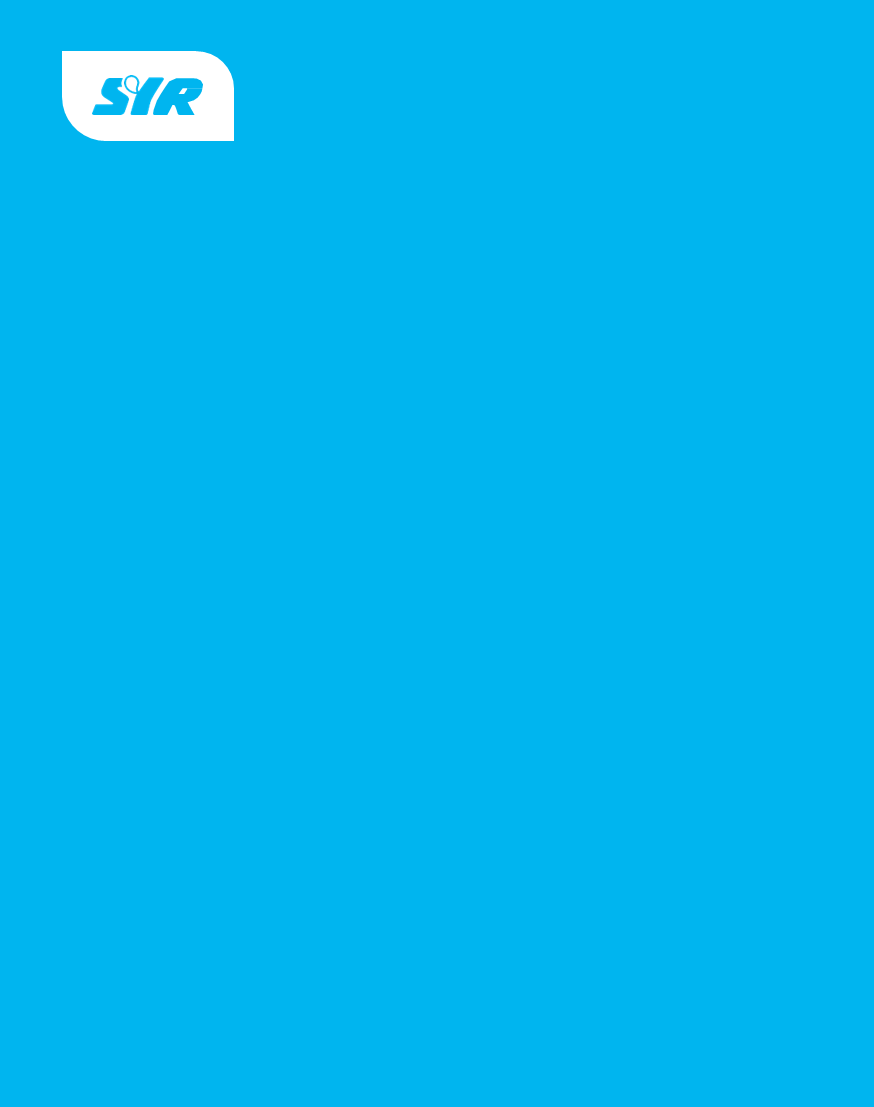 Select the right pad for the job.
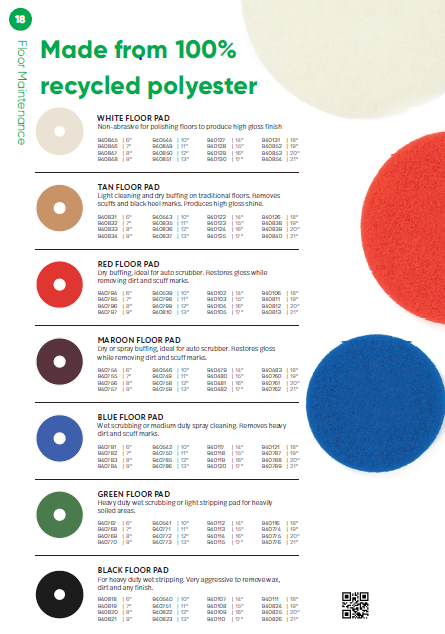